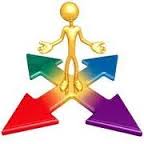 EPS construire des espaces orientés en maternelle(vers la course d’orientation )
Marion Weingartner CPC EPS St Maximin
Nadine Aubé CPD EPS
Les idées-forces
penser l’organisation matérielle et humaine ainsi que les consignes pour permettre un temps optimal de pratique.
analyser simultanément le dispositif en termes d’apprentissages moteurs, de maîtrise de la langue et de socialisation.
tenir compte des différences entre enfants d’un même niveau de classe.
prévoir les supports matériels concrets qui ancrent les situations langagières (langage d’évocation).
créer du sens pour les élèves à travers le projet interdisciplinaire.
Proposer une mise en œuvre progressive au sein de l’école
Plan de l’animation « Jeux d’orientation et langage »
Vivre des situations

Cadre institutionnel : programmes, sécurité

Eléments de progression en EPS

Pistes interdisciplinaires

L’évaluation
Cadre institutionnel
Programmes de l’école maternelle: BO n°2 du 26 mars 2015
Documents d’accompagnement des programmes
[Speaker Notes: Attention! Même si les documents d’accompagnement sont des aides, ils ne sont pas les programmes. C’est au programme que l’on se réfère dans les projets, dans les préparations, … .

Agir  agir autrement  agir spécifique]
Documents d’accompagnement des programmes
Ce qui est à construire  sur l’ensemble du cycle (au regard de la CO) :
CONSTRUIRE DES ESPACES ORIENTES
[Speaker Notes: MS: les docs d’accompagnement préconisent le plan, nous nous préconisons la maquette et les photos. Le plan (simple) sera introduit en GS et travailler encore au C2.]
Documents d’accompagnement des programmes
Les conditions de la réussite
investir des espaces familiers ou inhabituels, dans et hors de l’école, à la fois stimulants et sécurisants 
Chaque fois que c’est possible, proposer des activités en extérieur pour éprouver d’autres sensations, prendre d’autres repères, s’approprier des espaces élargis
Assurer un temps d’exploration et d’expérimentation suffisant pour permette la construction de conquêtes motrices significatives
Proposer une exploration propre qui s’articule avec des situations langagières
Aiguiser la curiosité pour se donner progressivement des intentions.
Développer les capacités d’équilibration: l’équilibre du jeune enfant est un objectif prioritaire, au cycle 1. A cet âge, marcher, sautiller ou courir consistent encore en une recherche permanente de rééquilibrations.
Susciter les prises de risques: éducation à la sécurité au travers des expériences motrices vécues. Les risques « objectifs » les plus faibles possibles, mais les risques « subjectifs » (ressentis par l’enfant) peuvent être forts 
Engager le groupe dans un projet d’apprentissage
[Speaker Notes: Prise de risques: Il s’agit d’amener l’enfant à prendre conscience des facteurs de dangerosité et de prendre des risques mesurés, de construire deux types de stratégies qui sont en quelque sorte antagonistes : certaines qui incitent à la prudence et à la prévention et d’autres qui encouragent l’engagement dans l’action. L’enjeu est de contribuer à la construction d’un enfant actif et désireux de découvrir le monde qui l’entoure tout en faisant en sorte que son action ne soit jamais irréversible, qu’il soit à même d’anticiper, d’éviter les risques « réels ». 
Certains des plus jeunes enfants restent, au départ, à proximité de l’adulte, se tiennent à distance du groupe avant de s’impliquer dans l’activité. Ils éprouvent la nécessité d’observer les autres, notamment ceux qui manifestent leur familiarité avec ces situations. D’autres enfants sont très timorés, parfois du fait d’un environnement familial parfois « trop protecteur ». D’autres enfin se comportent comme des « risque- tout », s’aventurant seuls et en toute inconscience dans des situations qu’ils ne peuvent maîtriser. De ce point de vue, l’imitation qui est un phénomène important à cet âge peut, elle aussi, engendrer des problèmes en amenant certains enfants à en suivre d’autres ou, dans des moments d’excitation, à créer une surenchère dans les comportements. Grâce aux aménagements pensés par l’adulte, grâce à ses interventions, par ses capacités à observer, à solliciter, à réguler, les enfants prendront progressivement confiance et apprendront à prendre des risques mesurés, à les évaluer de mieux en mieux et à cheminer vers l’autonomie.

Engager le groupe dans un projet d’apprentissage:  Il prend le temps de parler de ce qui a été vécu, de présenter ce qui va être proposé, d’expliciter pourquoi on le fait. Il suscite et prend en compte l’expression des désirs de chacun en les intégrant dans un projet collectif. L’enseignant apprend ainsi à l‘enfant à observer, à prendre de la distance, à anticiper, à enchaîner des conduites afin d’atteindre un but donné. L’enseignant encourage l’enfant à exprimer ce qu’il ressent, par le geste, par la parole, par le dessin, à nommer les actions engagées, les activités vécues ou les objets utilisés. Il l’invite à formuler ce qu’il a envie d’apprendre ou de faire. Il est lui-même attentif au vocabulaire qu’il emploie (matériel, actions, activité…) afin de faciliter la prise de repères et la compréhension des consignes. Ces moments de verbalisation sont fondamentaux, mais doivent se dérouler pour leur plus grande part dans la classe, en amont et en aval de la séance dont l’objectif premier reste l’action motrice. Pour cela, l’enseignant suscite le désir de produire des traces des activités vécues (affiches, portfolios, dessins…), rappelle celles-ci fréquemment pour mettre en évidence leur utilité. Il amène le groupe à comprendre la nécessité de les organiser et de les conserver.
Il élabore des formes variées et évolutives de représentations du réel (maquettes, figurines, photos, images, traces graphiques, plans…), constituant des supports d’observation, d’évocation, d’anticipation. Parce qu’ils peuvent être transportés, ces supports permettent à l’enfant de faire des liens entre ce qui se passe dans la salle de classe et ce qui est proposé dans les autres espaces structurés d’expérimentation et d’action. L’enseignant provoque ainsi la mise à distance de l’action pour mieux y retourner, avec des intentions plus affirmées. Il aide également à la structuration de l’espace en mettant en œuvre des opérations mentales essentielles (situer des objets les uns par rapport aux autres, situer des objets par rapport à soi, se situer par rapport à des repères fixes…). Il focalise et enrichit de cette façon les situations langagières.]
Définition de la CO
Définition de la Course d’orientation: 
« dans un milieu aménagé ou semi-naturel, connu et/ou inconnu et varié, se déplacer seul ou à plusieurs d’un point à un autre le plus rapidement en utilisant un document de référence (plan, carte dessinée, carte IGN ou de CO) »

Les fondamentaux de l’activité:
se repérer dans l’espace
Décoder
Construire son itinéraire et sa trajectoire
Gérer son potentiel physique
Gérer sa sécurité
[Speaker Notes: Même si en maternelle il ne s’agit pas à proprement parlé de CO, il est nécessaire de comprendre vers quelle activité et à quels comportements on se réfère.]
Compétences travaillées en EPS à travers les jeux d’orientation
Définitions: 
situation de référence? 
Situation d’apprentissage? 
Mises en disponibilité?

Un exemple de progression possible en étapes
Eléments de progression
Du connu vers l’inconnu
Du simple vers le complexe
D’un espace restreint vers un espace plus large
Travailler dans les 2 sens: plan/maquette -> réalité et réalité –> plan/maquette
Vers la gestion de son potentiel physique
Vers une prise de risque mesurée et assumée
CAMETI
[Speaker Notes: Du connu vers l’inconnu: école (classe, cour, …) vers un stade, un parc de proximité …
Du simple vers le complexe (de jeux d’apprentissage où une seule info est à traiter à des situations à infos multiples et/ou taches multiples) Ex: suivre le parcours matérialisé par la corde  suivre la parcours matérialisé par la corde ET ne me déplacer que dans des cerceaux.
D’un espace restreint vers un espace plus large: d’un périmètre ou l’E voit le point de départ et l’enseignant vers une zone de jeu où il perd de vue l’enseignant et le point de départ ou s’en éloigne « beaucoup ».
Travailler dans les 2 sens: plan/maquette - réalité et réalité – plan/maquette
Vers la gestion de son potentiel physique: de jeux sans contrainte de temps vers des jeux avec contraintes de temps. Ex: de « rapporter les objets dont les lieux sont matérialisés sur un plan-photos » à « en 1 min (le temps de la comptine) rapporter le plus d’objets possibles dont les lieux sont matérialisés sur un plan-photos ».
Vers une prise de risque mesurée et assumée: se déplacer plus vite, s’éloigner du point de départ, ….]
Un projet interdisciplinaire qui donne du sens aux apprentissages
Maitrise de la Langue: espace évoqué
EPS: espace vécu
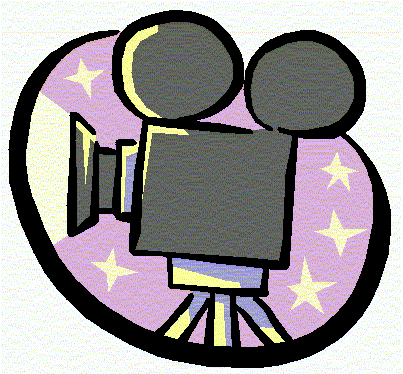 Découverte du monde: de l’espace perçu à l’espace représenté
L’évaluation
À partir des fondamentaux et des observables à chaque étape construire une grille + lien avec la MdlL et découverte du monde
Bibliographie
MERCI DE VOTRE ATTENTION
Découverte du monde: appropriation de l’espace perçu
	Utilisation de l’espace représenté
	1) Se repérer dans l’espace
	2) Représenter cet espace: coder
	3) Passer de l’espace représenté à 	l’espace vécu: décoder
Maîtrise de la langue: l’espace évoqué: utiliser le vocabulaire spatial, décrire un parcours, lire et écrire des consignes/une légende, …
EPS: l’espace vécu: vivre l’expérience de se déplacer (sans adulte) dans un espace plus ou moins connu:
Reconnaître des lieux (prendre des repères)
Oser s’éloigner
Suivre un itinéraire
Retrouver des indices ….
Une situation de référence : 
c’est une situation complexe, qui pose problème dans sa totalité pour savoir où on en est.
Une situation d’apprentissage : 
les situations proposées permettent d’expérimenter, de s’exercer, de progresser, de diversifier
Mises en disponibilité:Cette phase à pour but de préparer l’élève à la séance d’EPS d’un point de vue physique, social et cognitif.En course d’orientation, il s’agit de prendre des repères, de respecter des règles du jeu liées à l’espace, aux autres, à la sécurité, … .- rendre le corps disponible : concentration sur soi, préparer son corps à la pratique, découvrir et se centrer sur les sensations, les possibles de son corps…- se rendre disponible aux autres : coopérer, se préparer progressivement à travailler avec les autres (futur partenaire) - se rendre disponible mentalement à ce qui va suivre dans la séance : 	- prendre des repères dans l’espace	- décoder 	- gérer sa sécurité
[Speaker Notes: Cette phase est guidée pour permettre une véritable préparation aux situations d’apprentissage que vont vivre les élèves dans la séance.
La règle essentielle est l’adaptation au contenu et donc à l’activité support. Elle doit permettre de construire une continuité au sein de la séance.
Lors de cette mise en disponibilité il semble intéressant de travailler sous la forme de « jeux ritualisés »…
Attention, les jeux ritualisés peuvent évoluer de séance en séance afin de permettre une meilleure adaptation aux contenus et à l’évolution des élèves.
En cycle 2 et 3, ces mises en disponibilités sont proposées en début de séance afin de préparer les élèves à ce qui va suivre. En maternelle, quelques séances peuvent être consacrées uniquement à ces mises en disponibilités.

Le jeu ritualisé aide à mobiliser l’attention des enfants qui viennent de changer de lieu d’activité.
L’idée de rituel implique la répétition d’une même situation.
Ce jeu peut se trouver en début ou en fin de séance. Dès lors, il aura des rôles différents (mise en disponibilité… retour au calme).
Cette répétition est source de plaisir.
Toutefois, afin que le jeu ritualisé ne se vide pas progressivement de sons sens, il est nécessaire de le faire évoluer en fonction des différents objectifs fixés et de l’âge des élèves.]